Internship at Inclin
Kelly Speth
November 4, 2013
My Background & Experience
B.S. in Biological Sciences, Cal Poly State University
Worked for 12+ years as a Clinical Research Associate and Clinical Project Manager for Pharmaceutical Drug Trials

Entered the M.S. Statistics program at San Jose State (2013)
My Internship Objectives
Primary Objective: 
To acquire statistical skills to make myself marketable after my internship (to pay my way through school)

Secondary Objectives: 
Get exposure to different types of studies 
Network with Biometrics professionals
Improve my SAS programming skills
Inclin
www.inclin.com
Why I Chose Inclin
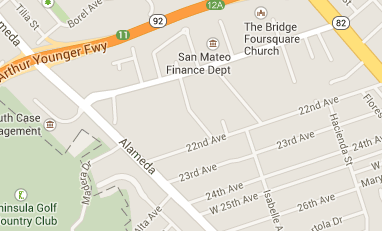 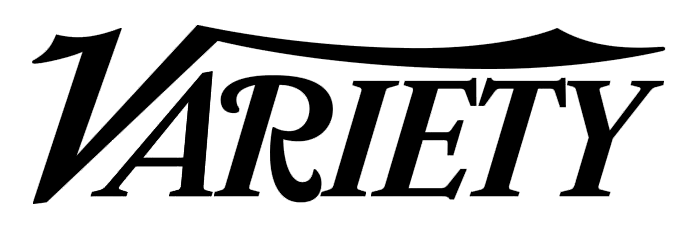 Nearby!
of projects
Why Inclin Chose Me (i.e., How I got the Position)
BIG Picture: Drug Development
Infinite !!!
6-10 Years
Primarily
Non-Human Studies
20-100 Healthy Humans
100-500 Diseased Humans
1000-5000 Diseased Humans
Kelly Philpot, PPD (2006)
Clinical Trials Administration
Within Biometrics:
-Biostatistics
-Clinical Programming
-Clinical Data Mgmt
Biometrics
Design * Data Collection * Analysis * Interpretation
What the Internship Entails
Projects
Perform SAS programming for secondary analyses for publications related to pregnancy-related risk factors (2 academic groups)
Create Statistical Analysis Plan and analysis listing shells for Phase I cancer study
Perform Quality Control (QC) for draft and final analysis tables and listings before they are submitted to client (multiple studies and clients)
Do research on topics relevant to a practicing biostatistician in drug development
Sample Project
Hello
I need a concordance analysis (see tables 2a and 3a on the attached) for the studies 112 and 113 combined.  The attached is only for study 112.
There is an integrated database in the SponsorX folder in the following
 
C:\DATA\SASFiles\SponsorX\Integrated\Programming\Data
 
You can use ADEF and you will need to use PARAMN = 1 for early clinical response and then Paramn=3 for investigator response at EOT and 4 for IA response at PTE.
Sorry – But I have to run – so let me know any questions.  That should give you a start
Thanks
Sample Project
Specification
SAS Dataset Efficacy Data
Study 112
SAS Dataset Efficacy Data
Study 113
Table: Concordance Analysis for
Study 112
SAS Program
Deliverable
Table: Concordance Analysis for
Studies 112 and 113
SAS Output
What I Got Out of this Internship
Primary Objective: 
To acquire statistical skills to make myself marketable after my internship (to pay my way through school)

Secondary Objectives: 
Get exposure to different types of studies 
Network with Biometrics professionals
Improve my SAS programming skills
Recommendations for those Interested in Clinical Research
Job outlook is good!

“It’s very hard to find statisticians in the Bay Area because there are a lot of biotech companies but very few feeder schools.”
SF Bay Area Biotechs
http://iccweb.ucdavis.edu/hbs/pdf/Biotech%20Companies%202011.pdf
Recommendations for those Interested in Clinical Research (continued)
Take a course to understand the basics of clinical research and drug development
UC Berkeley Extension
UCSC Extension
Look at job descriptions for skills & education needed
Improve your SAS skills
Talk to me
Recommendations for Finding an Internship
Determine what your interests are
Do an internship in a field that you are interested in working in 
Understand (and acknowledge!) your unique skill set
Don’t give up – you are offering free labor!
Thank you